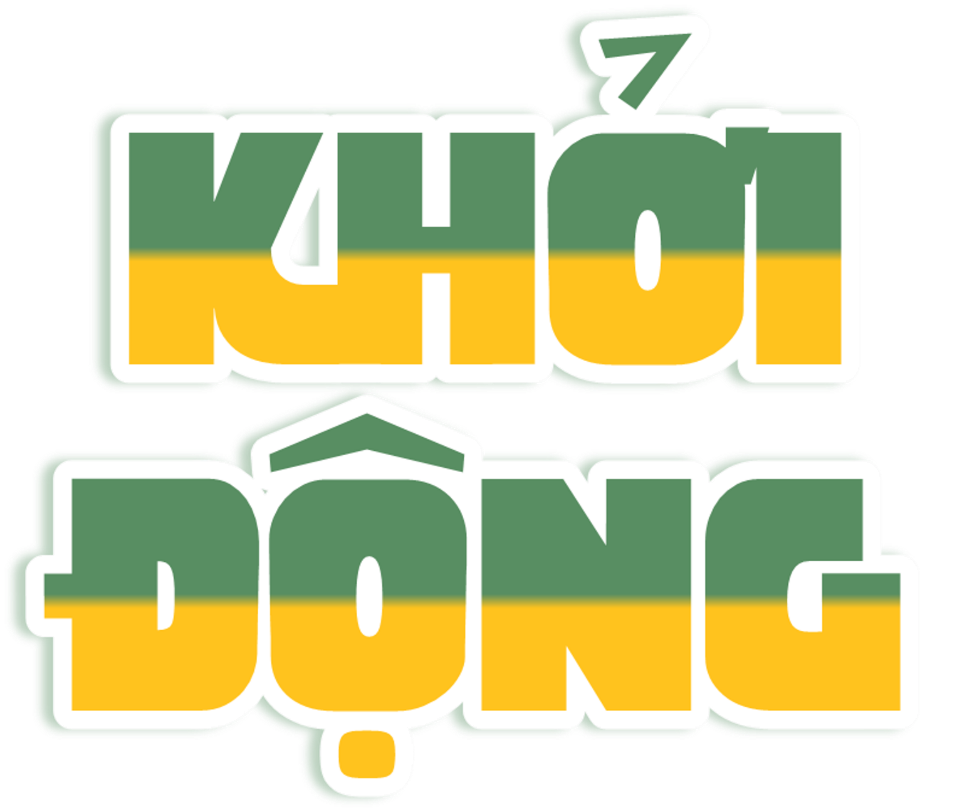 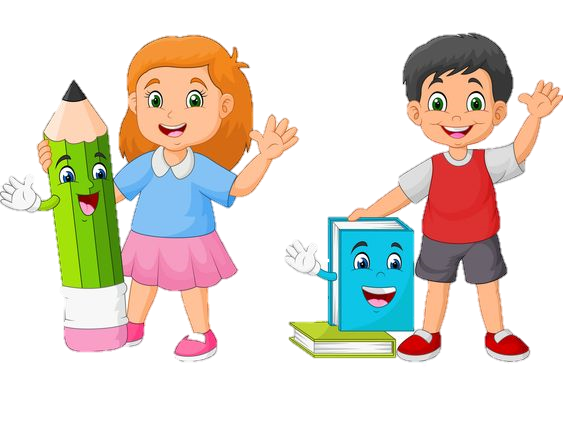 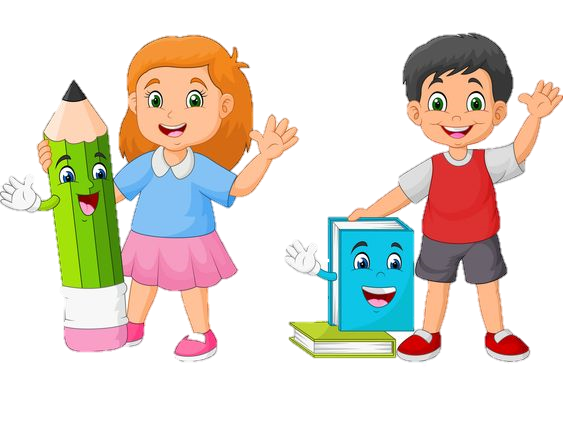 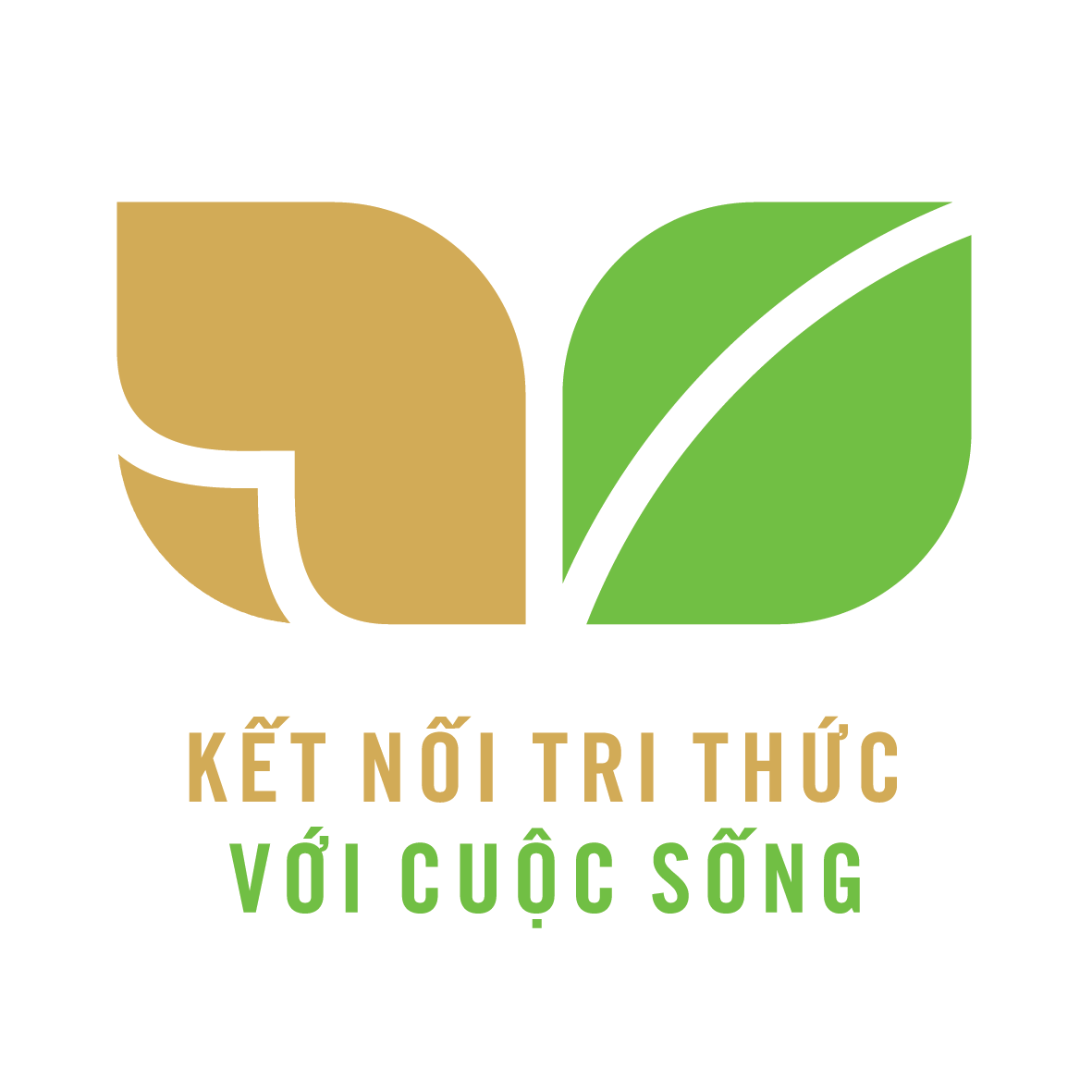 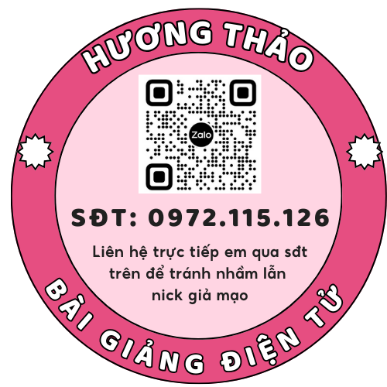 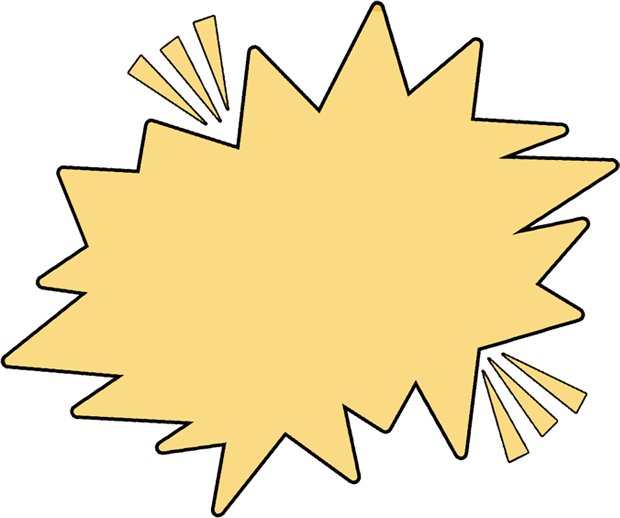 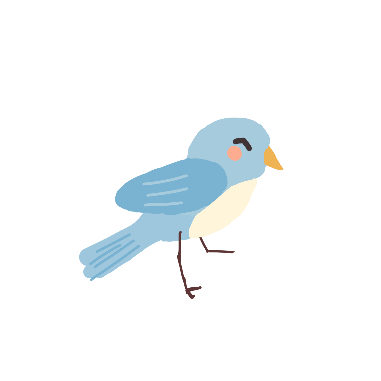 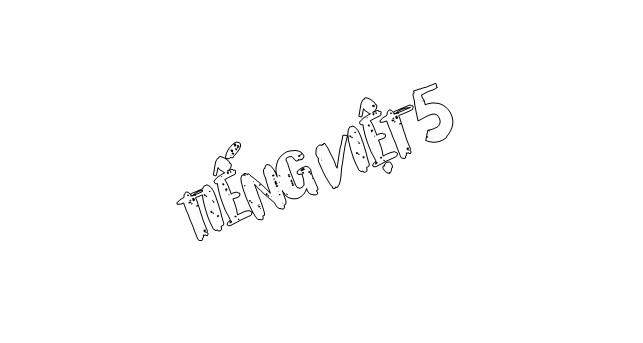 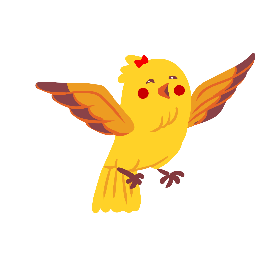 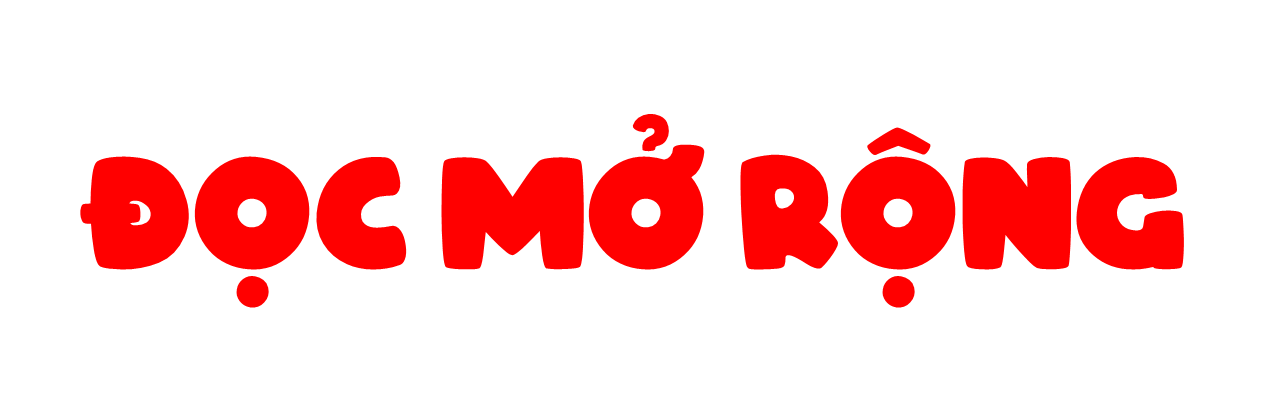 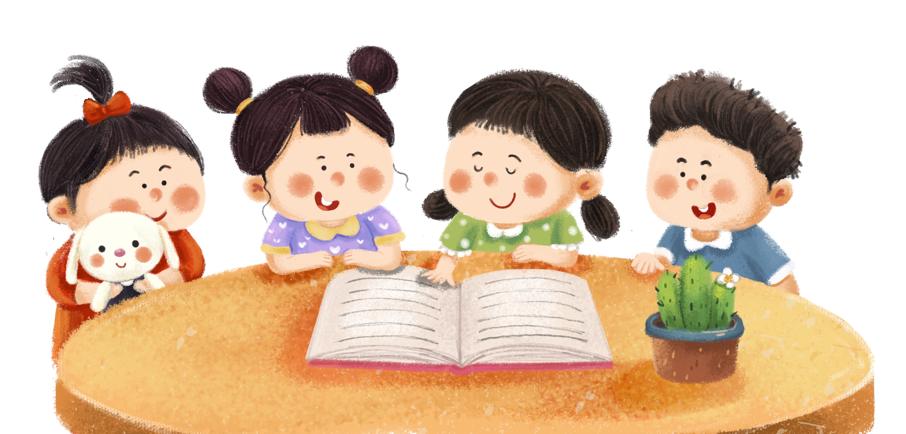 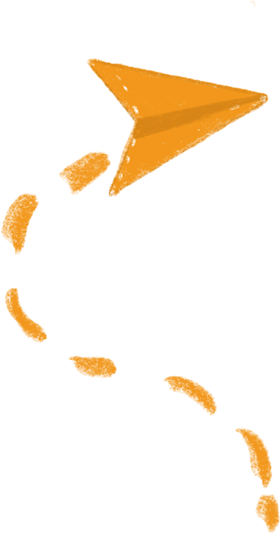 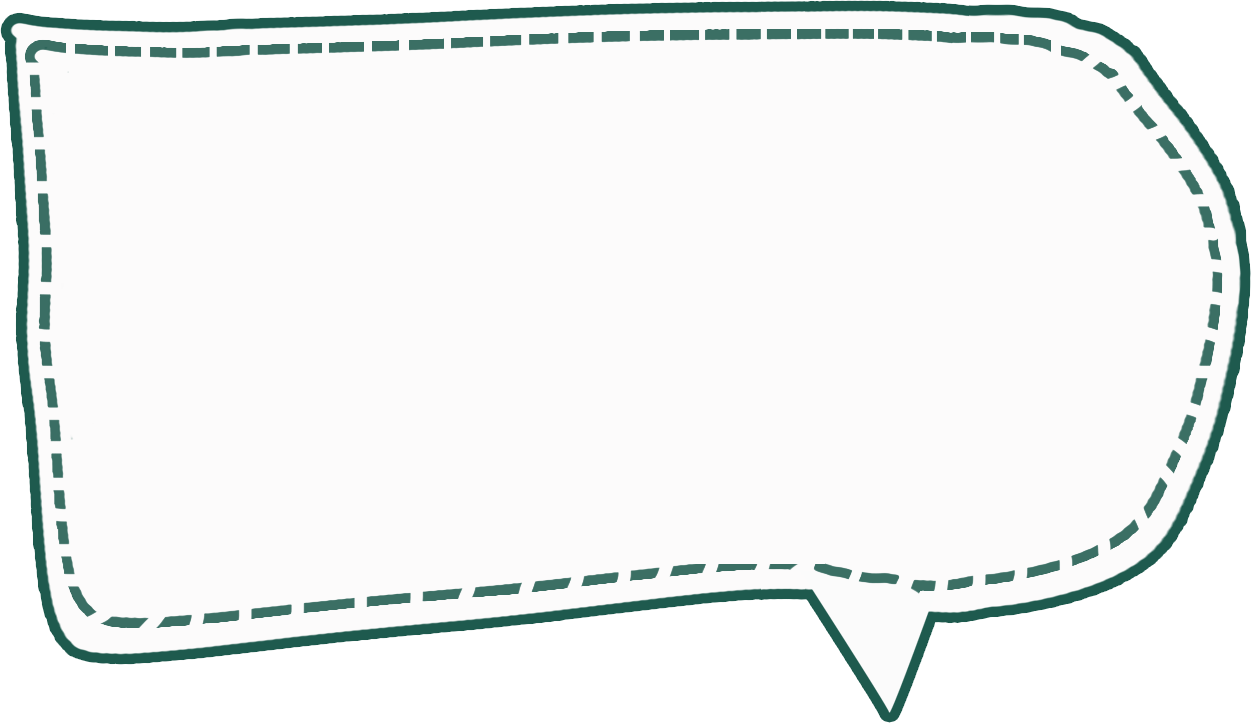 Đọc sách báo viết về quyền và bổn phận của trẻ em hoặc những hoạt động của thiếu nhi quốc tế.
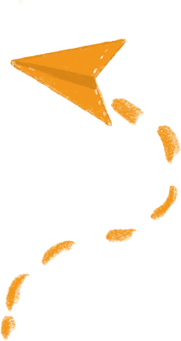 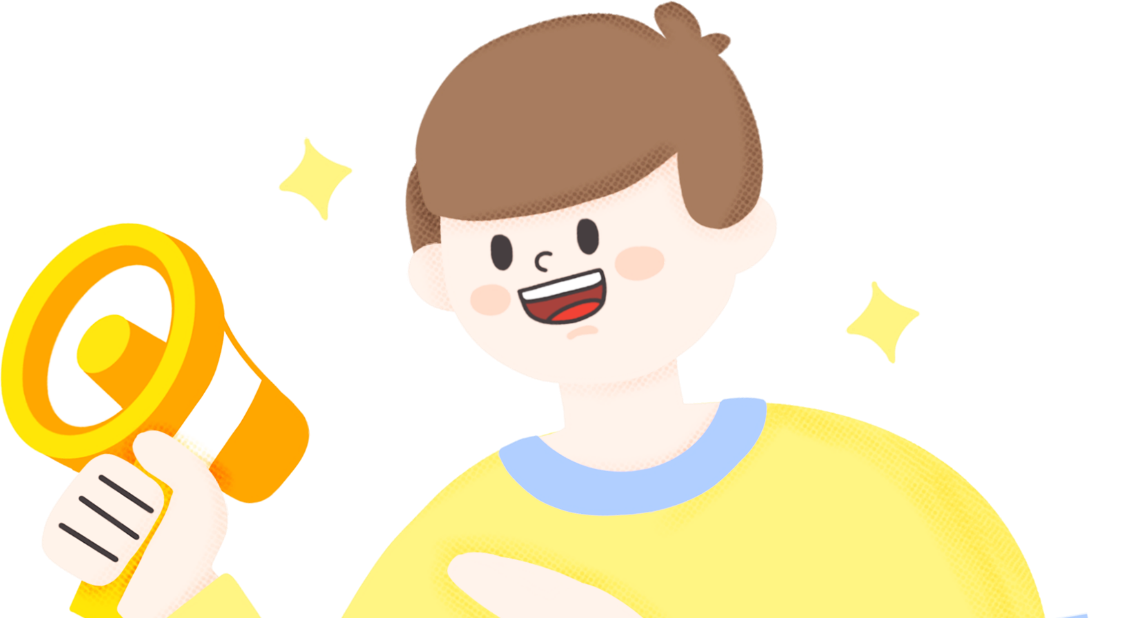 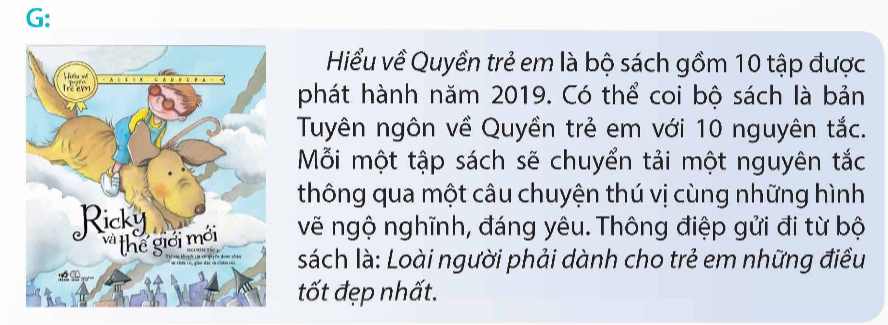 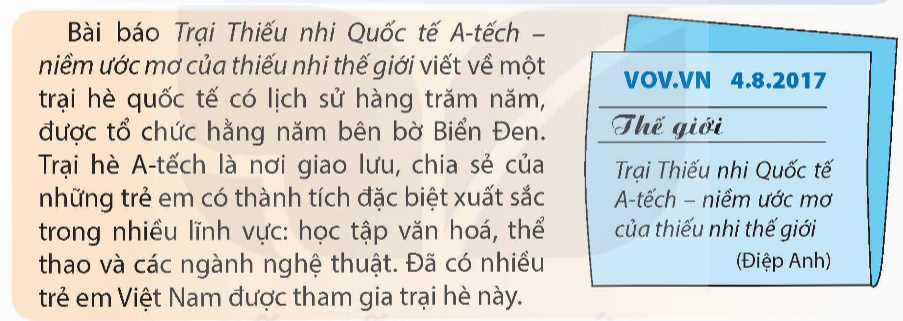 2. Viết phiếu đọc sách theo mẫu.
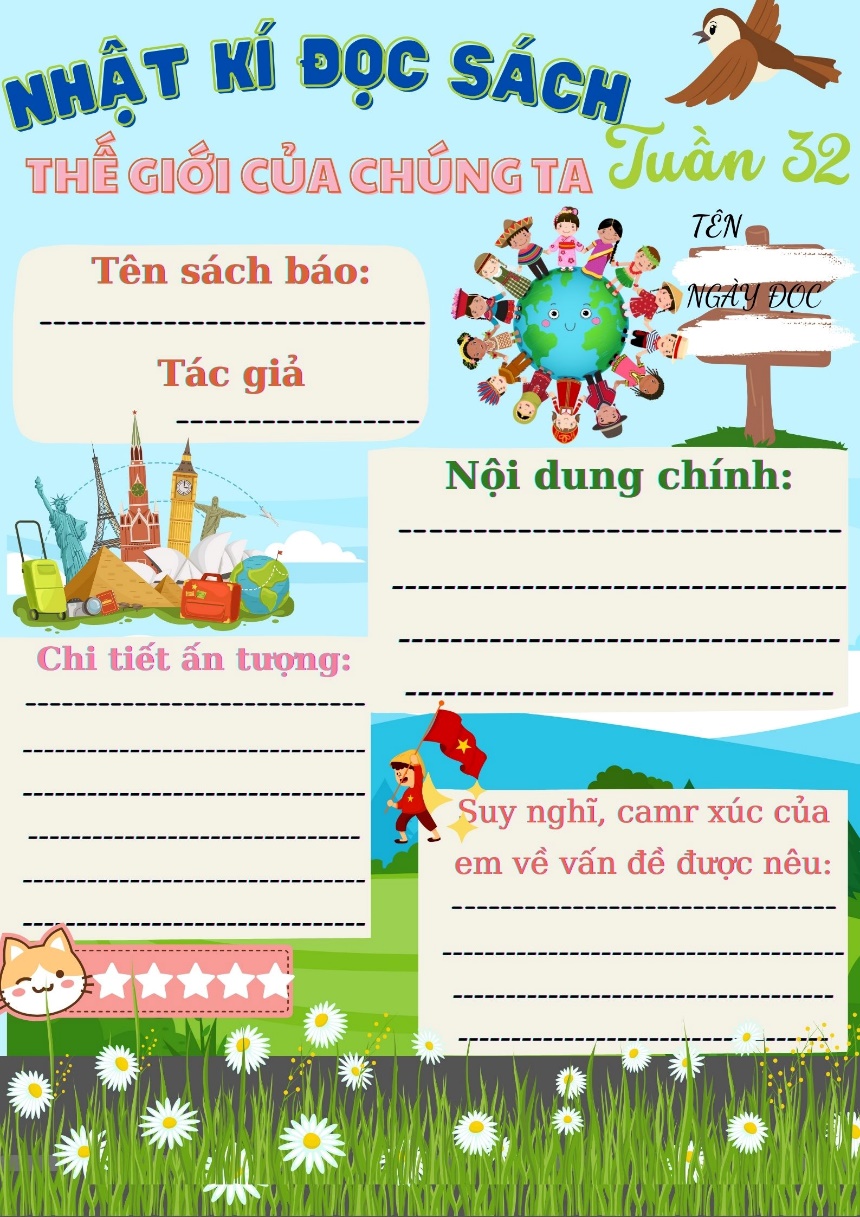 Trao đổi với bạn về những thông tin mới trong sách báo em đã đọc.
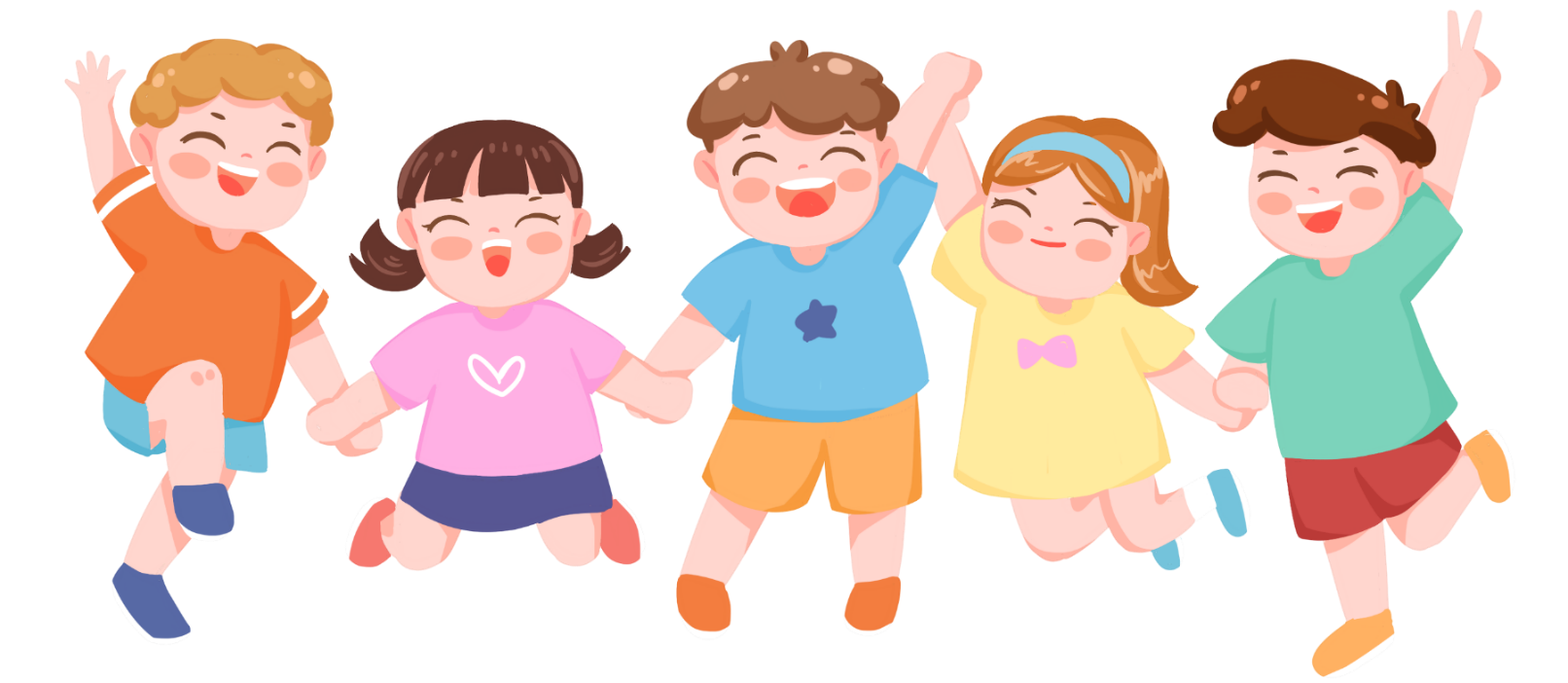 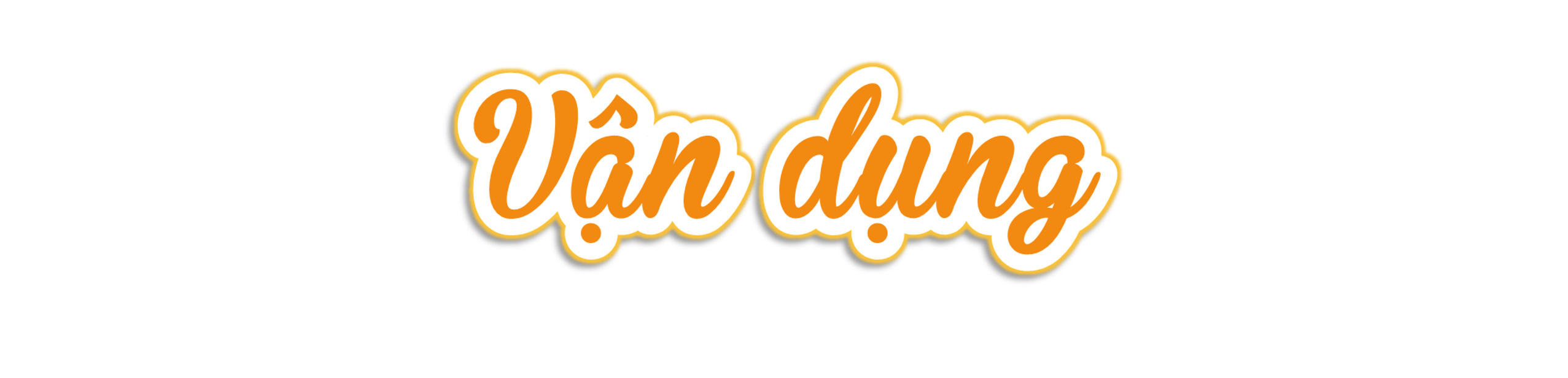 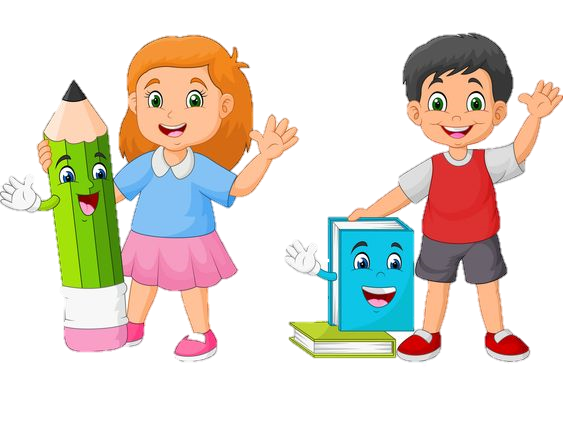 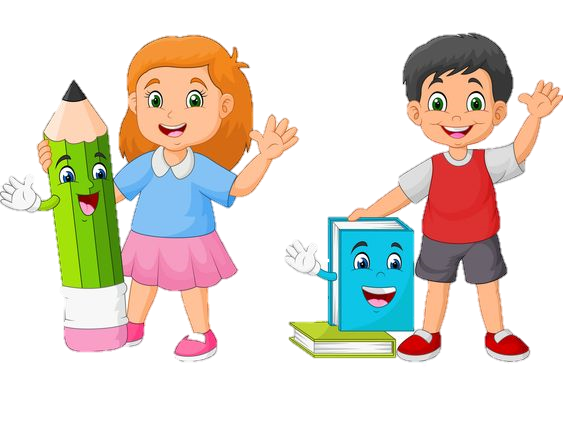 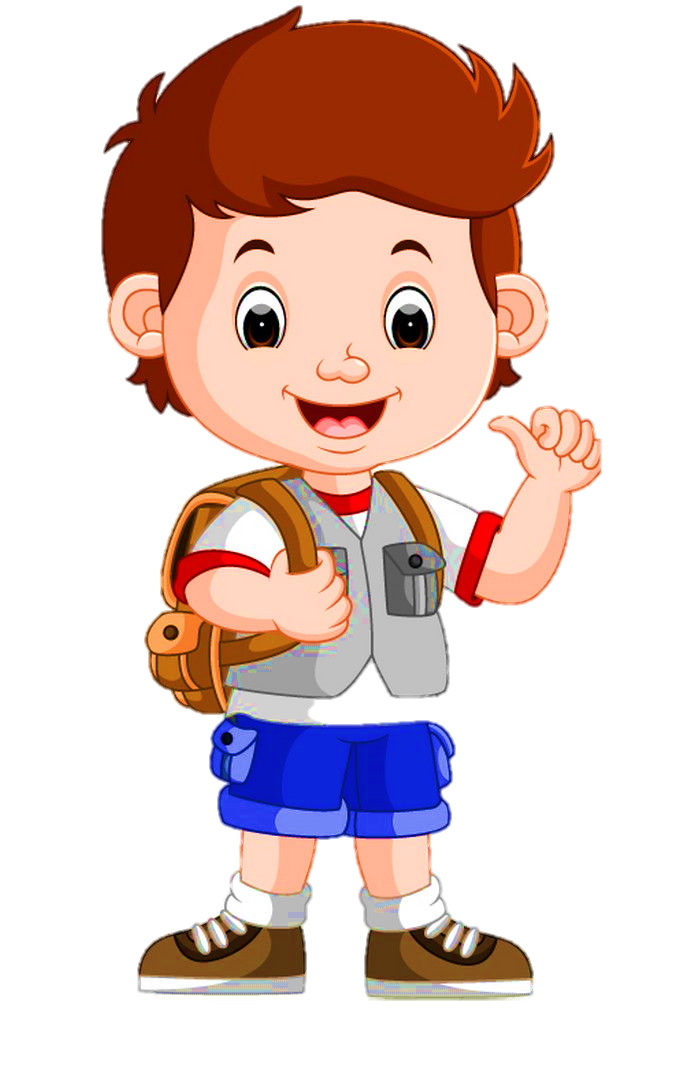 Chia sẻ với người thân về quyền và bổn phận của trẻ em hoặc những hoạt động của thiếu nhi quốc tế.
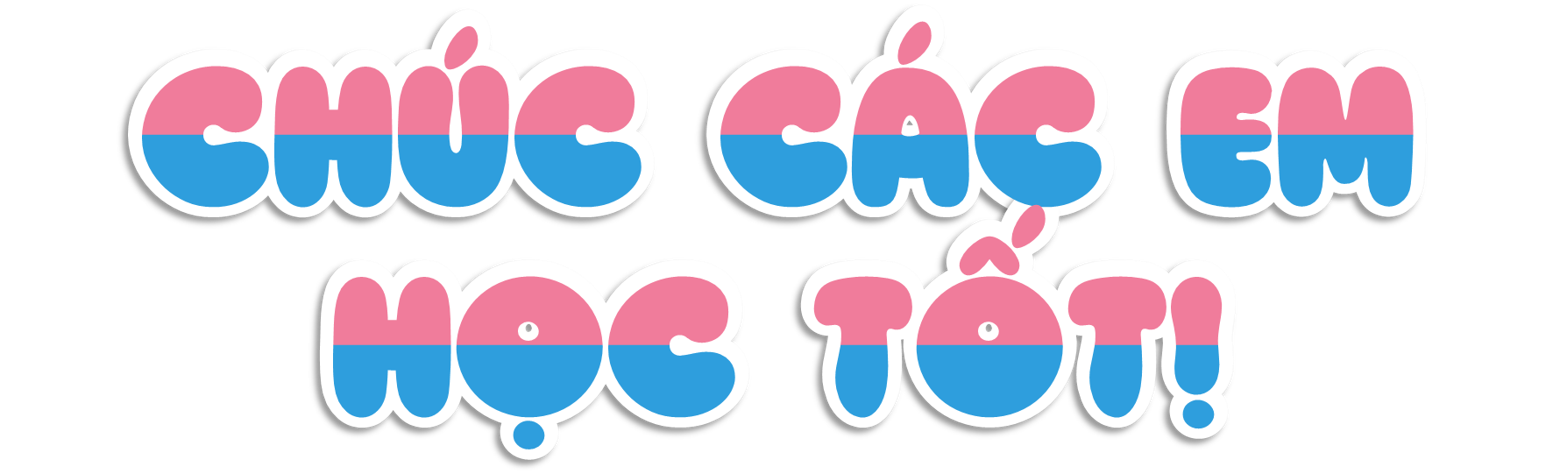 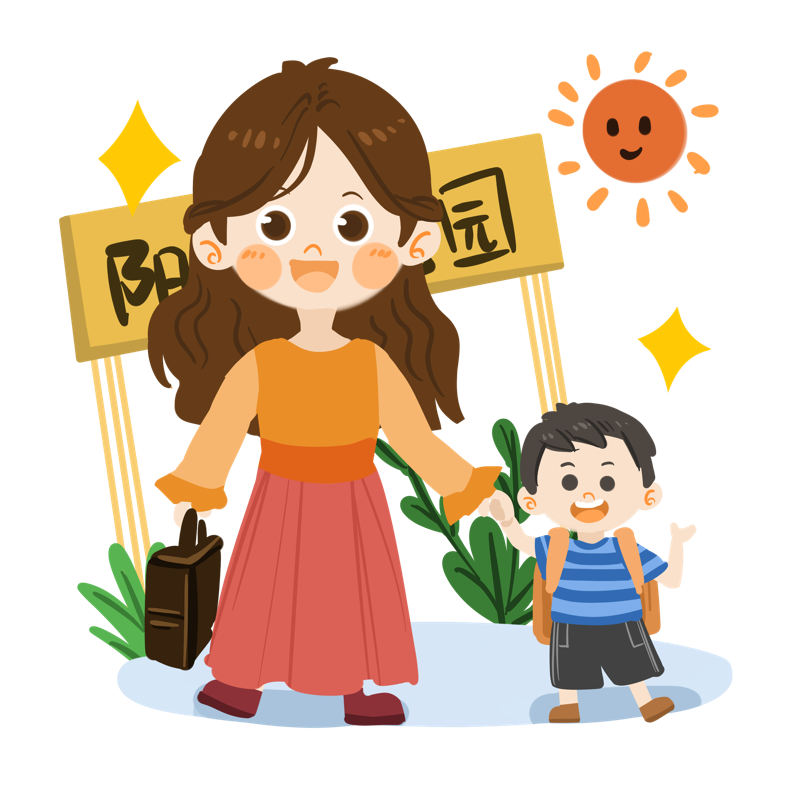